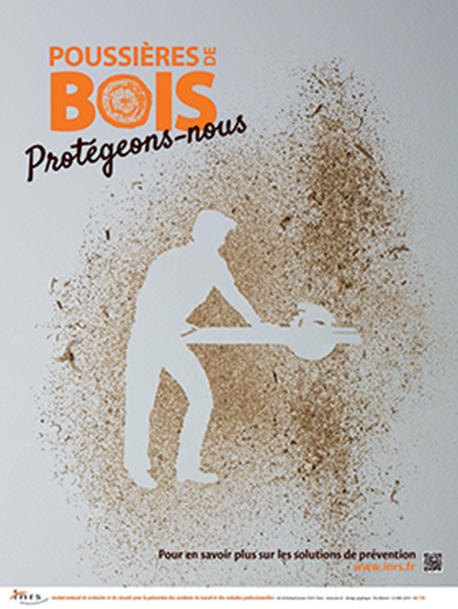 SURVEILLANCE POST EXPOSITION AUX POUSSIERES DE BOIS
Journée de la SSTPC
18/06/2019
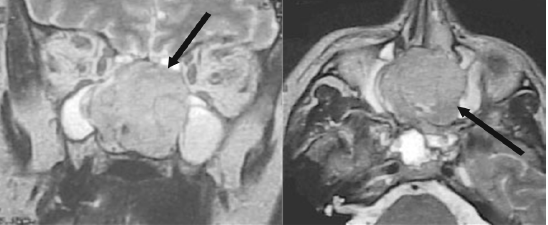 S. Krompholtz, médecin du travail, ASSTV86
Sommaire :
Les poussières de bois et les salariés exposés
L’adénocarcinome de la fente olfactive : de la physiopathologie au pronostic
Les recommandations de la SFMT de 2011 pour le suivi post expo
Les maillons de la chaine de la prévention de l’exposition aux poussières de bois
Poussières de bois
= particules émises lors d’opération de transformation ou d’usinage du bois
CANCEROGENE CERTAIN (1) par le CIRC (quelque soit le type de bois)
Travaux de charpenterie et menuiserie = cancérogène probable (2b) par le CIRC 
Soumises à VLEP contraignante sur 8 h de 1mg/m3 
Environ 370 000 salariés déclarent y être exposés (SUMER 2010)
La filière Bois en France
98%= poussières <1mg/m3
de 4mg à 7mg/m3
= co expo formaldehyde
2008 : campagne de contrôle par inspection du travail et CARSAT sur 3000 établissements du secteur Bois : 
< 1  tiers évaluent le risque d’exposition aux poussières de bois dans leur document unique
Contrôle annuel d’empoussièrement rarement effectués, avec dépassement fréquent de la VLEP quand ils sont fait
+ Secteur BTP : concernerait la moitié des salariés se déclarants exposés aux poussières de bois
Adénocarcinome naso-sinusien
Cancer ORL rare : 0,9 à 1,5 cas pour 100 000 p/an/F 
90% des patients atteints = exposition au poussières de bois (autre expo pro possible : cuir). Tableau de maladie professionnelle : RG47B et RA36C
Latence moyenne au diagnostic = 40 ans après le début de l’exposition
80 cas déclarés et reconnus en MP par an, en France
2ème cancer professionnel en terme de déclarations
Adénocarcinome naso-sinusien
Age moyen au diagnostic = 60 ans, (10 % avant 50 ans)
Se développe au dépend de la muqueuse de la fente olfactive (puis : extension à l’os ethmoïdal ++)
Evolution : lente, avec envahissement locorégional progressif
Symptomatologie non spécifique = diagnostic tardif (stade T3 et + dans 79% des cas)
Risque : envahissement cérébral = aucune survie à 5 ans
La fosse nasale est divisée en 2 compartiments :
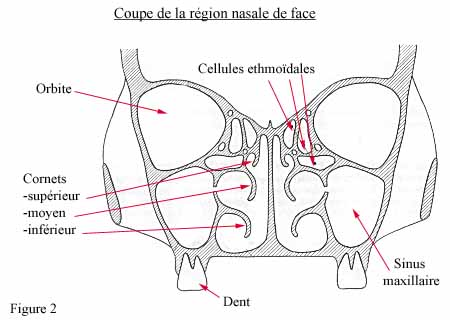 Le compartiment supérieur : la fente olfactive. 
Espace aérien étroit à flux lent entre la paroi turbinale du labyrinthe ethmoïdal et la paroi septale.
Le compartiment inférieur : la fente respiratoire, 
avec un passage à flux rapide de l’air le long du plancher de la fosse nasale et du cornet inférieur.
Fente olfactive
Fente respiratoire
Physiopathologie
50 % des poussières de bois = arrêt dans la partie antérieure des fosses nasales 
Drainage des autres particules de grandes tailles au niveau de la fente respiratoire jusqu’au cavum
Dépôt de particules micrométriques au niveau des cornets moyens : persistance des poussières fines > 2 h après arrêt exposition
Répétition des expositions  métaplasie cubique de l'épithélium respiratoire : lien avec ADK nasosinusien (action carcinogène mécanique irritative présumée, +/ - action « chimique » par les tanins des bois…)
Signes cliniques : non spécifiques et tardifs dans l’évolution de la maladie
UNILATERAUX dans 98% des cas.
	La persistance de ces symptômes > 3 mois ou l’aggravation d’une 	symptomatologie préexistante doit alerter :
Obstruction nasale (79%)              Rhinorrhée muco-purulente (27%)
Epistaxis spontanée  (51%)           Tumeur visible au niveau de la narine (29%)
(% présence au moment du diagnostic)
Plus rares et plus tardifs, souvent le signe d’un envahissement régional :
Douleurs sinusiennes (20%)
Exophtalmie (11%), diplopie (9%) , baisse de l’acuité visuelle,
Adénopathie cervicale : 1% au diagnostic
Signes d'atteinte neuro-méningée = signes d'extension intracrânienne
Quel examen pour le dépistage ciblé de l’ADK naso-sinusien ?
Arrêté du 28 février 1995 :
Pour les inactifs - principalement les travailleurs retraités :
« un examen médical par un médecin spécialiste ORL tous les deux ans, des radiographies pulmonaires et des sinus de la face, complétées si nécessaire par 5 à 6 coupes frontales d’un scanner des sinus tous les deux ans » 
= Recommandations obsolètes ! Modifié par l’arrêté du 6 décembre 2011
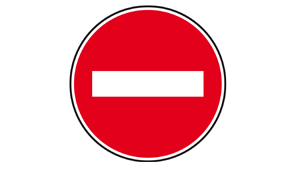 Quel examen pour le dépistage ciblé de l’ADK naso-sinusien ?
Radiographie des sinus : examen non recommandé, ni pour le dépistage, ni pour diagnostic ni pour le bilan d'extension des tumeurs naso-sinusiennes
TDM injectée : irradiant ++, sensibilisant (produit de contraste), utile au bilan d'extension mais mauvais examen dans le cadre d'un dépistage (10 à 50% de faux positifs)
IRM injectée : bonne discrimination des tissus mous, mais coûteux, peu accessible
Quel examen pour le dépistage ciblé de l’ADK naso-sinusien ?
Nasofibroscopie : 
Examen permettant la visualisation directe des fosses nasales
Simple, rapide (< 5’), atraumatique, indolore dans >90% des cas
Réalisé en consultation par l' ORL
Permet la visualisation directe de la tumeur et la réalisation de biopsies
= Examen retenu pour le dépistage
Recommandation de la SFMT 2011
Examen ORL avec nasofibroscopie tous les 2 ans
À partir de 30 ans après le début de l'exposition
Pour les salariés exposés ou ayant été exposés  > ou = 12 mois cumulés lors de tâches d'usinage 
ou toute activité documentée exposant à > 1 mg/m3 de poussières de bois.
Prévention : par l’employeur
Evaluer l’empoussièrement : mesure annuelle par un organisme accrédité : respect de la VLEP 8H : < 1mg/m3
Intégrer le risque au Document Unique
Réduire l’exposition à la source : dispositif de captage des poussières, dont l’efficacité est régulièrement vérifiée
Vigilance lors du nettoyage : proscrire balai et soufflette. Aspiration +++
En dernier recours : masque au moins FFP2
Rédiger et transmettre les attestations d’exposition pour chaque salarié
Prévention : rôle des services de santé au travail
Poussières de bois = CMR = déclaration en SIR au service de santé au travail par l’employeur
Lors de l’examen d’embauche et des examens et visites périodiques : information ++ du salarié au sujet des risques, des moyens de se protéger, des signes cliniques devant alerter le salarié et les modalités de la surveillance médicale (idéalement : remettre au salarié un document écrit en complément)
Intégration du risque à la fiche d’entreprise
Un courrier type et un document type figurent en annexe des recommandations de 2011 de la SFMT
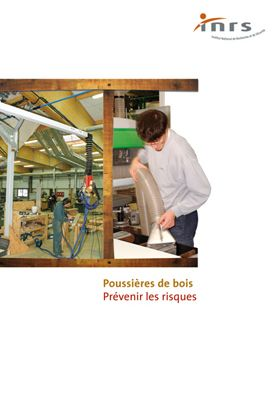 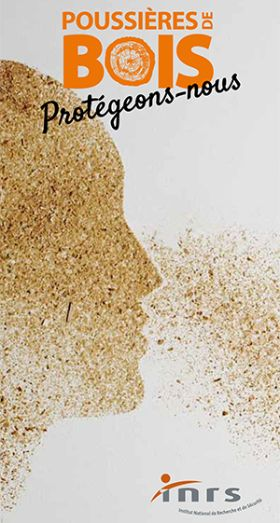 ED 6192 paru en 2015
ED 974   paru en 2006
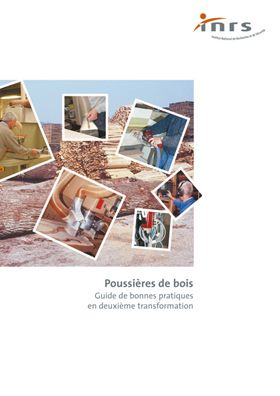 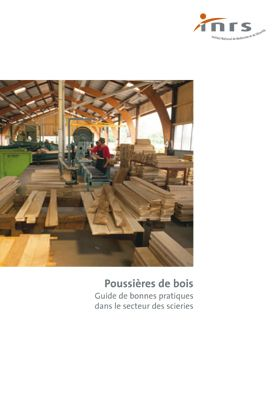 ED 978  parution 2006
ED 6029  mars 2010
Prévention secondaire : rôle des services de santé au travail et de la médecine de ville
Traçabilité des expositions dans le dossier médical santé-travail
Lors de la vie professionnelle : dépistage de l’ADK naso-sinusien par la recherche systématique de symptômes évocateurs lors des examens périodiques, proposition de nasofibroscopie de dépistage tous les 2 ans, à partir de 30 ans après le début de l’exposition
A la fin de la carrière : remise d’une attestation d’exposition pour permettre le relai du suivi post-exposition par le médecin traitant (prise en charge par le Fonds d’action sanitaire et sociale)
Ne pas occulter les autres risques des travailleurs du bois
Bruit ++
Rhinite, conjonctivite allergique, allergies cutanées et respiratoires
Pneumopathie d’hypersensibilité, mais aussi : BPCO
Risque d’accidents 
Troubles musculo-squelettiques
Exposition à d’autres cmr (formaldéhyde, silice et amiante pour les travailleur du btp), et exposition à des substances chimiques dangereuses (traitement du bois…)
Merci de votre attention
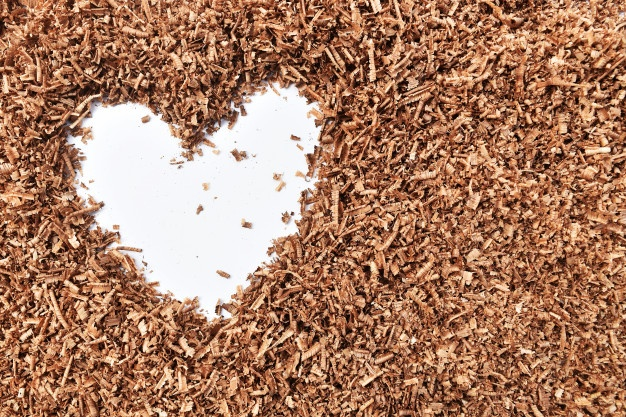